sebereflexe v práci učitele
6. Seminář TMV


Mgr. Kateřina Lojdová, Ph.D.
‘It is not sufficient simply to have an experience in order to learn. Without reflecting upon this experience it may quickly be forgotten, or its learning potential lost.’ (Gibbs 1988)
Sebereflexe učitelova působení
Sebereflexe: uvažování o sobě, které by mělo vést k hlubšímu sebepoznání

Sebereflexe je:
předpoklad řešení problémových pedagogických situací 
jedna z klíčových pedagogických kompetencí 
součást profesního rozvoje učitele
Nástroje sebereflexe
psaná sebereflektivní výpověď (popis, analýza, 	interpretace)
	učitelův deník
	videozáznam hodiny
	zpětná vazba od kolegy (hospitace)
	zpětná vazba od žáků
Co potřebujeme umět k sebereflexi:
vnímat, popisovat a hodnotit své myšlení, postoje, emoce, způsoby jednání
stanovit si jasný cíl a vytvořit soubor kritérií hodnocení
používat řadu sebereflektivních technik
klást si sebereflektivní otázky
nalézat odpovědi
srovnávat stav aktuálního „já“ s ideálním a požadovaným „já“
odhalovat pravé příčiny sledovaných jevů
vyvozovat závěry pro své zdokonalování
Příklady sebereflektivních otázek
Stačím pozorně sledovat práci žáků v hodině a poskytuji pomoc těm, kteří to potřebují? 
Umím rozeznat, co žáky nejvíce baví a proč, zda dosahují úspěchů, nebo zda prožívají neúspěch?
Co mi pomáhá při navazování kontaktu se žáky?  
Umím vytvořit strukturu vyučovací hodiny? Mají moje hodiny spád a dynamiku?
Umím sledovat projevy nepozornosti a nekázně žáků a nacházet jejich příčiny?
Kategorizace sebereflektivních otázek
Popisné otázky si učitel klade o učivu, žácích, metodách, způsobech jednání v pedagogických situacích, svých emocionálních prožitcích. 
Hodnotící otázky se týkají názorů, postojů, způsobech jednání ve vyučovací hodině. 
Kauzální otázky směřují k odhalení příčin a zdrojů postojů a způsobů jednání (proč).
Rozhodovací otázky vedou ke změně postupů, způsobů jednání (jak).
Model sebereflexe (moon)
Popis: Co se stalo?
Pocity: Jak ses cítil?
Evaluace: Co bylo dobré a co špatné?
Analýza: Z jakého důvodu se to odehrálo? Jaká byly příčiny…?
Obecné závěry: Co to znamená?
Specifické závěry: Co to znamená pro tebe? 
Osobní akční plán: Co budeš dělat příště v podobné situaci?
Model sebereflexe
Kothagen: ALACT model
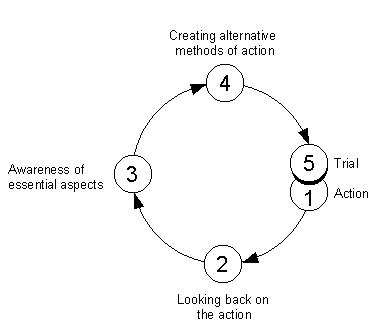 Reflektivní psaní
Učíme se pomocí reflexe minulých událostí
Můžeme reflektovat to, co se zdařilo či pokazilo a proč, co je potřeba udělat příště jinak, jak změnit kontext situace atd. 
Reflektivní psaní představuje jeden ze způsobů reflektivního učení.
Cvičení: Úrovně reflexe
Text „V parku“ 1 – 4
V hloubce reflexe existují tyto posuny:
od popisu po reflektivní záznam; 
od žádných otázek přes otázky po odpovědi na otázky; 
identifikace a postupně efektivnější zacházení s vlivem emocí; 
v „odstupu od události”; 
v sebetázání, zpochybňování vlastních myšlenek; 
v rozpoznání důležitosti předchozí zkušenosti; 
v braní v úvahu názorů ostatních lidí 
směrem k metakognici – přezkoumávání vlastních reflektivních procesů
Otázky
1) Co je sebereflexe a jakou roli hraje v učení se ze zkušenosti?
2) Proč je dovednost sebereflexe důležitá v práci učitele?
3) Vysvětlete Korthagenův model reflexe.
4) Jaké úrovně může mít sebereflektivní výpověď podle Moon? 
5) Jaké jsou znaky hloubkového sebereflektivního záznamu?